びわ湖大津教育プログラム：22
環境学習船「megumi」 びわ湖環境体験学習
自 然
環 境
産 業
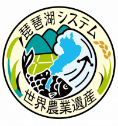 歴 史
文 化
経 済
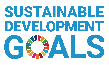 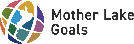 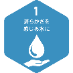 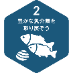 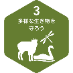 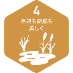 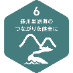 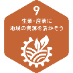 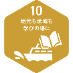 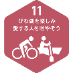 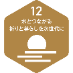 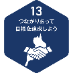 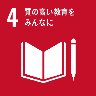 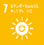 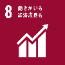 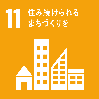 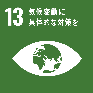 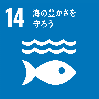 環境学習船「megumi」（メグミ）で行う、見て、触れて、感じるびわ湖学習。
環境学習器材を使用したびわ湖水の採水、プランクトンの観察の他、びわ湖を取り囲む風景から考察する滋賀の歴史文化レクチャーも可能です。
プログラムのポイント
プログラムの概要
滋賀県ならではの環境学習船を貸切り利用。五感で感じる環境学習体験プログラム。
びわ湖について調べてみる。
びわ湖の環境保全について調べてみる。
地域と現地の環境保全の課題や取組について調べてみる。
環境学習船での水質検査やプランクトン観察を体験する。
現地の方からお話を聞き、地域との違いを考える。
現地では、どんな課題があるかを理解する。
現地で課題解決のために、どんな取組を実施しているか聞いてみる。
環境保全について自分の意見をまとめる。
本プログラムで学んだことについて発表する。
人と自然の繋がりについて調べてみる。
自分たちにできることを発表する。
事前学習
現地学習
事後学習
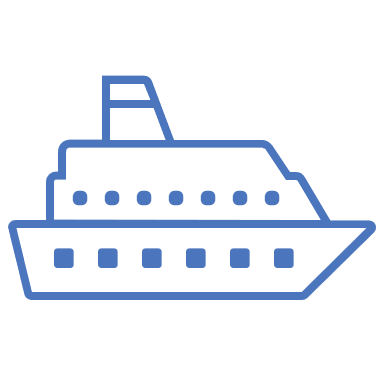 日本最大にして最古の湖の湖上で学ぶSDGs探究学習。
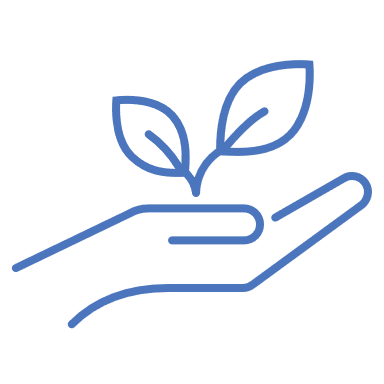 普段触ることのない環境学習機材を使用して調査・観察できます。
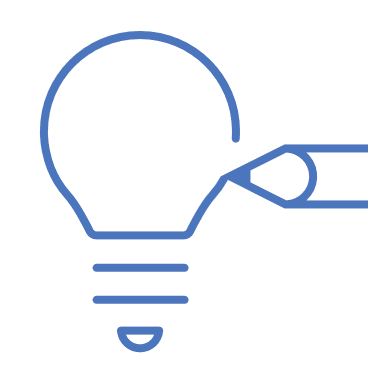 中高生80人／大津発着2時間30分／環境学習2講座
	9:00	大津港集合／乗船開始
	9:10 	大津港出発	【A班】プランクトン観察  【B班】びわ湖水質調査
	10:00 	移動
　10:05 	【A班】びわ湖水質調査  【B班】プランクトン観察
	10:55	湖上観察
	11:40	大津港到着／下船
観察・実験を通して、びわ湖の水環境、歴史・文化、生き物について、考えながら学んでいただける機会に。
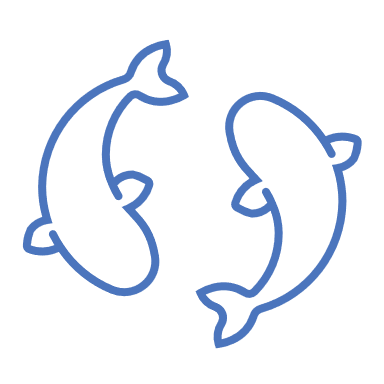 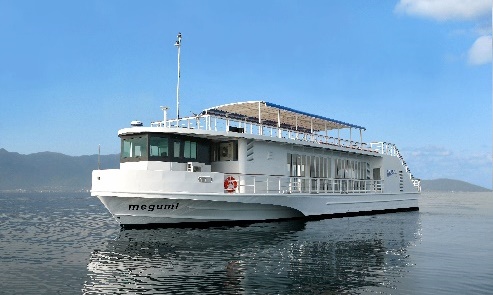 問合せ	びわ湖汽船株式会社
住所	：大津市浜大津5-1-1　
TEL	：077-524-1919	FAX：077-524-7896
https://www.biwakokisen.co.jp/
備考
天候等により内容を変更する場合があります。
チャーター料金の他に、環境学習費が必要です。
浜大津港以外の港から発着することが可能です。
発着港、プログラム内容、回送費など、ご相談のうえ、手配いたします。まずはご相談ください。